Институт образования НИУ ВШЭ 
Центр общего и дополнительного образования им. А.А. Пинского
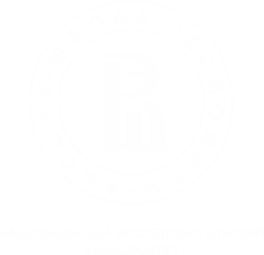 АНАЛИТИЧЕСКИЙ ОБЗОР СОСТОЯНИЯ И ПРОБЛЕМ ДОПОЛНИТЕЛЬНОГО ОБРАЗОВАНИЯ ДЕТЕЙ
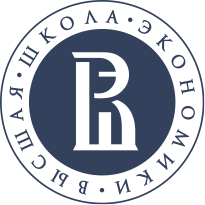 Доступность  дополнительного образования
75% детей в возрасте от 5 до 18 лет охвачено дополнительным образованием в 2019 году  (1-ДОП)
74% семей  в 2020 году   получают услуги дополнительного образования (РАНХиГС)
  72% в 2020 году   получают услуги дополнительного образования  (78% - 2017 г. ОНФ, НРО)
Региональная дифференциация доступности дополнительного образования.
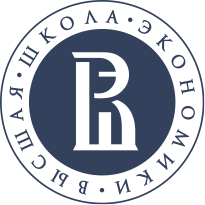 Количество услуг дополнительного образования детей, предоставляемых организациями, реализующими программы ДО, в расчете на одного человека в возрасте 5-17 лет, 2019
 (Источник: 1-ДОП, Бюллетень Росстата «Численность населения Российской Федерации по полу и возрасту»)
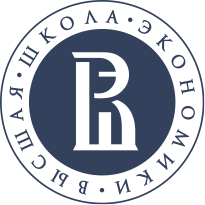 Дети в сельской местности меньше вовлечены в программы дополнительного образования.
В сельской местности ключевой проблемой является «отсутствие мест, где можно получать услуги» (РАНХиГС)
Количество реализуемых услуг дополнительного образования детей в расчете на численность детей в возрасте 5-17 лет в городской и сельской местности, 2019 (Источник: 1-ДОП, Бюллетень Росстата «Численность населения Российской Федерации по полу и возрасту»)
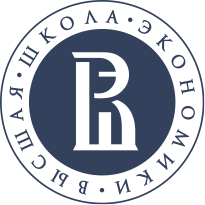 Рост доли детей, получающих услуги дополнительного образования на платной основе
Доля обучающихся по договорам об оказании платных образовательных услуг по дополнительным общеобразовательным программам, 2019, % (Источник: Форма 1-ДОП)
Различия в доступности дополнительного образования в разных социальных группах
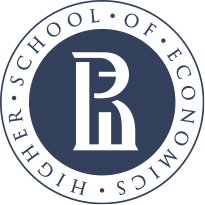 Не посещают никаких дополнительных занятий:
 26% детей, живущих в городе  
40% сельских детей 
45% детей из малообеспеченных семей 
 20% детей из обеспеченных семей   
Доля платных услуг  - 63%
опрос ОНФ совместно с Фондом «Национальные ресурсы образования», 2020
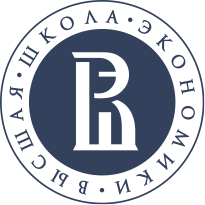 Наименее вовлеченной возрастной категорией являются старшеклассники
Возрастная структура обучающихся по дополнительным общеобразовательным программам, 2019, % 
(Источник: 1-ДОП)
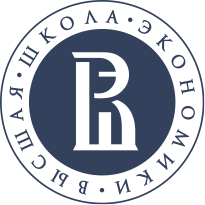 Ведущую роль в предоставлении услуг играют школы, особенно в сельской местности
Структура сети организаций, реализующих дополнительные общеобразовательные программы, и их услуг по типам организаций, 2018, % (Источник: 1-ДОП)
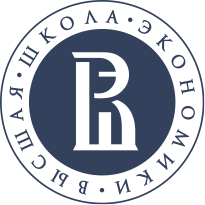 Доля услуг, предоставляемых   организациями дополнительного образования (ОДО), в общем объеме услуг сокращается.
Доля детей в возрасте от 5 до 17 лет, охваченных дополнительными общеобразовательными программами, реализуемыми ОДО, % от общего числа детей данного возраста (Источник: 1-ДО)
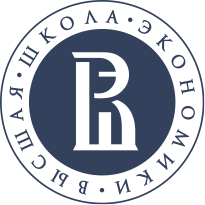 Количество государственных и муниципальных ОДО сокращается. «Официальный» частный сектор рос до 2018 года, в 2019 произошло сокращение.
Количество организаций дополнительного образования - государственных/муниципальных и частных, ед. (Источник: 1-ДО)
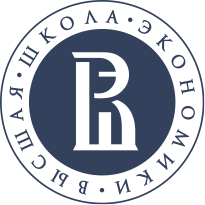 Наибольшее число детей посещают дополнительные общеобразовательные программы художественной направленности.  Наименьшее число детей включены в программы туристско-краеведческой направленности.
Распределение учащихся по направленностям дополнительных общеобразовательных программ, 2019, % 
(Источник: 1-ДОП)
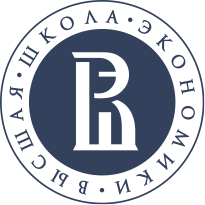 Рост охвата технической направленностью.Небольшое снижение доли охвата общеразвивающими программами художественной направленности и физкультурно-спортивными предпрофессиональными программами.
Распределение учащихся по направленностям программ ДО, в динамике по годам, 2019, % (Источник: 1-ДОП)
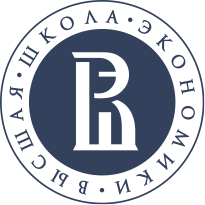 Распределение учащихся по технической и естественнонаучной направленностям программ ДО, в динамике по годам, % (Источник: Форма ФСН 1-ДОП)
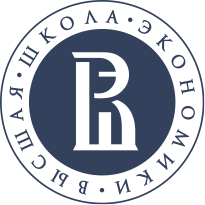 Показатель аварийности зданий ОДО  снижался, но в 2017 году  возобновил рост
Доля организаций ДО, здания которых требуют капитального ремонта и находятся в аварийном состоянии, в общем числе организаций ДО, по годам, % (Источник: 1-ДО)
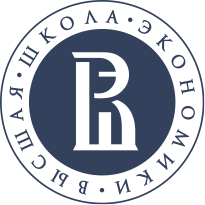 В последние годы наблюдается небольшой рост показателей компьютеризации ОДО
Динамика обеспеченности компьютерной техникой в расчете на 100 учеников, ед. (Источник: 1-ДО)
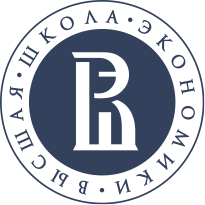 Сравнение отставания системы дополнительного образования в цифровизации от   школ.
Доля организаций, оснащенных персональными компьютерами в расчете на 100 обучающихся, 2018 г., % (Источник: 1-ДО, ОО-2)
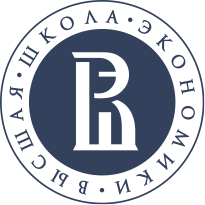 Доля ОДО имеющих достаточно высокую скорость интернета (от 5 Мбит/сек и выше) за 4 года выросла в 1,7 раза. При этом каждая пятая организация дополнительного образования может пользоваться интернетом только на минимальных скоростях – ниже 256 Кбит/сек.
Распределение ОДО по скорости Интернет-подключения по годам, % (Источник: Форма ФСН 1-ДО)
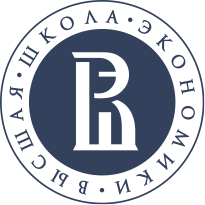 Отставание ОДО от школ, имеющих относительно высокие скорости подключения
Доля организаций, имеющих максимальную скорость подключения к сети Интернет от 1 Мбит/с и выше, 2019 г., % (Источник: ФСН 1-ДО, ОО-2)
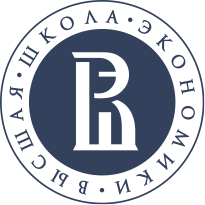 Образование педагогов дополнительного образования
Структура квалификации педагогов ДО в организациях, реализующих программы дополнительного образования, по уровню образования и по годам, % (Источник: 1-ДОП)
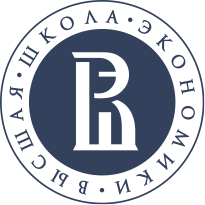 Возрастной состав педагогов дополнительного образования
Доля педагогов в возрасте до 35 лет и в возрасте 55 лет и старше в организациях, реализующих дополнительные общеобразовательные программы, % (Источник: 1-ДОП)
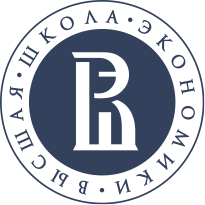 Реализация Концепции 2014: низкий уровень прогресса
формирование межведомственной модели управления сферой ДО, включая устранение ведомственных барьеров финансирования организаций
преференции для частного сектора (аренда, налоги)
стимулирование инвестиций, в т.ч. Благотворительности
обеспечение конкурентного доступа негосударственных и государственных организаций, реализующих дополнительные общеобразовательные программы, к бюджетному финансированию
развитие корпоративной социальной ответственности в сфере дополнительного образования детей
реализация проектов по использованию позитивного потенциала детских (детско-взрослых) неформальных объединений и сообществ (ролевые игры, историческая реконструкция и др.)  
поддержка дополнительного образования в семьях, родительских сообществах, а также поддержку совместных (семейных, детско-взрослых) практик ДО
проведение информационно-просветительской кампании для мотивации семей к вовлечению детей в занятия дополнительным образованием, повышению родительской компетенции в воспитании детей.
нормативное закрепление практик учебного характера обучающихся на реальных производствах
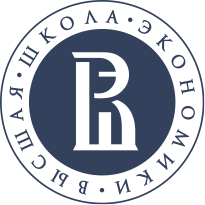 Реализация Концепции 2014: низкий уровень прогресса
формирование современной системы сопровождения непрерывного профессионального развития кадров  
привлечение к деятельности в сфере дополнительного образования волонтеров и представителей науки, высшей школы, студенчества, родительской общественности
включение в основные профессиональные образовательные программы модулей по выбору обучающегося, относящихся к дополнительному образованию детей
 включение в основные профессиональные образовательные программы педагогического, психолого-педагогического и дефектологического направлений обязательных модулей, относящихся к дополнительному образованию детей, к работе с талантливыми детьми и молодежью
введение профилей дополнительного образования в двупрофильные программы бакалавариата, создание программ магистратуры, ориентированных на подготовку педагогов для системы дополнительного образования детей 
модернизация образовательных программ и увеличение объема подготовки управленческих кадров для сферы дополнительного образования детей с приоритетами в области менеджмента, маркетинга, образовательной деятельности, соответствующей профилю организации
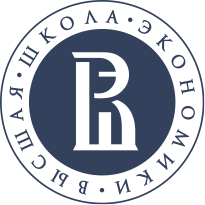 Реализация Концепции 2014: низкий уровень прогресса
внедрение механизмов поддержки организаций дополнительного образования, реализующих программы для детей в сельской местности
увеличение предложения, нормативную регламентацию, методическую и кадровую поддержку программ дополнительного образования, реализуемых в каникулярный период
воссоздание на новой основе (решение конкретных актуальных проблем муниципального и регионального уровней, включение детей в социально значимую деятельность) сети клубов (детско-взрослых, подростковых) по месту жительства
создание необходимых условий для занятия молодежи техническими и военно-прикладными видами спорта, в том числе в системе Общероссийской общественно-государственной организации "Добровольное общество содействия армии, авиации и флоту России
ориентация системы территориального планирования, строительства, управления имущественным комплексом с учетом интересов детей и молодежи, создание образовательных и сред, открытых пространств для различных форм активности, клубной деятельности
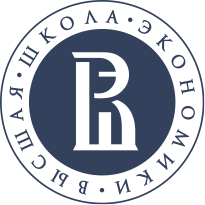 Реализация Концепции 2014: сравнительно высокий уровень прогресса
создание в системе дополнительного образования детей на федеральном уровне и на уровне субъектов Российской Федерации сети "ресурсных центров" 
увеличение охвата дополнительными общеобразовательными программами
сформирована мотивация и обеспечены возможности выбора детьми дополнительных общеобразовательных программ на основе собственных интересов и увлечений из широкого спектра предложений со стороны организаций, осуществляющих образовательную деятельность 
поддержка существующей системы и развитие новых перспективных направлений олимпиад, конкурсов и разноуровневых соревнований для детей в системе дополнительного образования
семьям с детьми предоставлен доступ к полной объективной информации о конкретных организациях и дополнительных общеобразовательных программах, обеспечена консультационная поддержка в выборе программ и планировании индивидуальных образовательных траекторий
формирование на федеральном уровне механизмов ресурсной поддержки региональных программ дополнительного образования детей